PHAEOCHROMOCYTOMA ANAESTHETIC  ISSUES AND MANAGEMENT
DR.N.SATHYAN
Objectives
Clinical Presentation
Diagnosis
Management
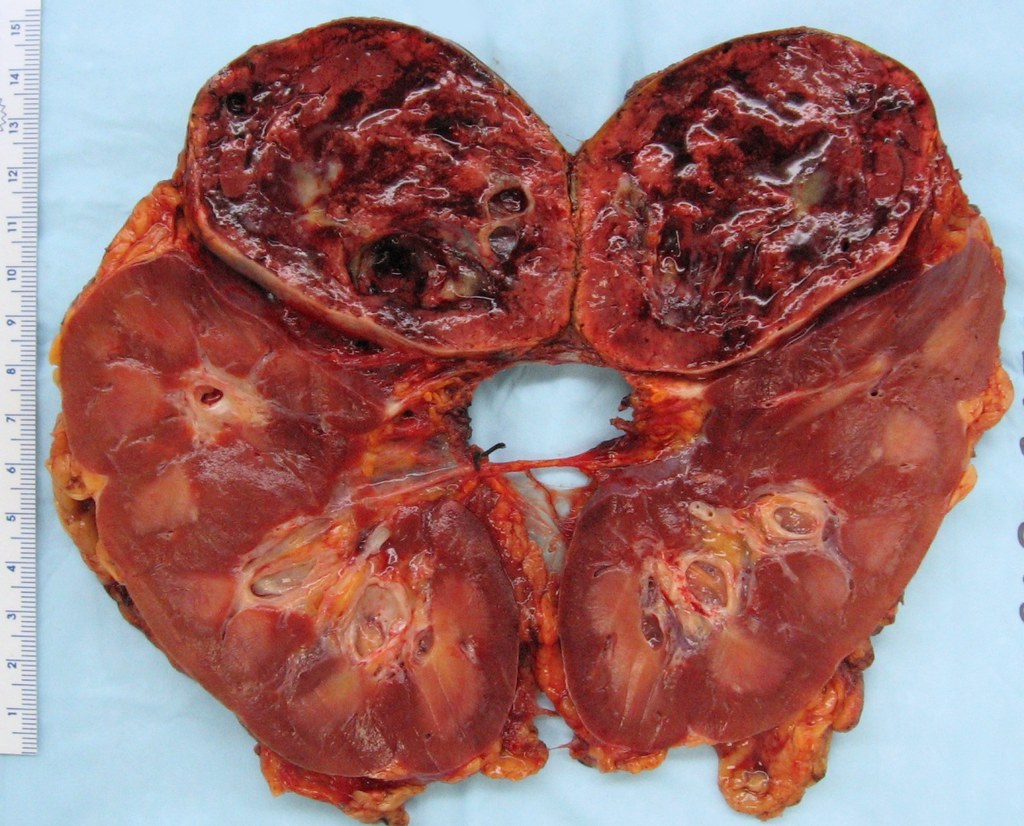 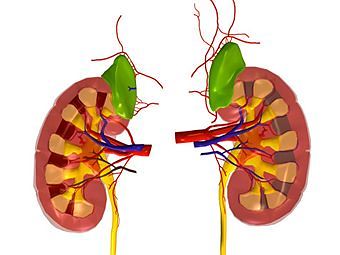 Introduction
Neuroendocrine Tumor of the Adrenal Medulla
Chromaffin cells along the paravertebral sympathetic chain 
Phaeo – dusky ., chromo – coloured
History – Von Frankel, Pick, Roux & Mayo 
Secretes excessive amounts of Adrenaline, Noradrenaline & Dopamine
ORIGIN
Tumors  Producing  Catecholamine Excess
Phaeochromocytoma
Sporadic  ( Norepi  > Epi ) vs Familial ( Epi > Nor)
Large (more metabolite) vs Small ( more catecholamines)
Paraganglioma - Norepi	
Malignant Phaeo - Dopamine, HVA
Ganglioneuroma – Norepi
Neuroblastoma – Dopamine, HVA
Chemodectoma & Glomus jugulare - Norepi
Metabolism
“RULE  OF 10 “
EXTRA ADRENAL ( Close to 15 %)
CHILDREN
FAMILIAL ( 20%)
BILATERAL OR MULTIPLE (Familial)
RECUR (extra adrenal)
MALIGNANT
INCIDENTALOMA
Familial  Phaeochromocytoma
MEN 2a
50% Pheo (usually bilateral)+ medullary Ca Thyroid +
hyperparathyroidism
 MEN 2b
50% Pheo (usually bilatl) mucosal neuroma, marfanoid habitus
 Von Hippel-Landau
50% Pheo (usually bilat), retinoblastoma, cerebellar hemangioma, nephroma, renal/pancreas cysts
Familial  Phaeochromocytoma
NF1 (Von Recklinghausen's)
 2% Pheo (50% if NF-1 and HTN)
 Café-au-lait spots, neurofibroma, optic glioma
Familial paraganglioma
Familial pheo & islet cell tumor
Others:
1. Tuberous sclerosis,
2. Sturge-Weber,
3. Ataxia-telangectgasia,
4. Carney’s Triad (Pheo, Gastric Leiomyoma, Pulm chondroma)
Clinical Presentation
M = F ; 0.01% of HT ; 3rd -5th decade
Suspect : severe HTN, HTN crisis, refractory HTN, 
young age HTN, incidental imaging
Symptoms :  pain (headache) , perspiration, palpitation
Signs : Hypertension (pressures) , pallor
Paroxysms or episodic
	10-60 min; daily – monthly ; spontaneous / precipitated  (procedures, drugs, movements)
CVS Effects
Sinus tachycardia (epi), bradycardia (nor),SVT, Vent ectopics, VF
Systolic HTN, diastolic hypotension (epi)
Angina / MI / coronary vasospasm (catecholamine induced increased oxygen consumption)
Hypertrophic cardiomyopathy – diastolic dysfunction (nor)
Dilated cardiomyopathy – systolic dysfunction (epi)
Concentric / asymmetrical hypertrophy
Myocarditis – CCF
Polycythemia and orthostatic hypotension ( ecf contraction, loss of postural reflexes, release of adrenomedullin )
 Sinus node dysfunction
CNS Effects
Panic attacks, apprehension, sense of impending doom
Hypertensive encephalopathy (altered mental status, focal signs, seizures)
Stroke , intracerebral bleed
Metabolic effects
Nausea & vomitting – dopamine induced GI vasodilatation
Glucose intolerance – dec insulin, glycogenolysis (nor), 
Hypercalcemia – Men 2 HPT
Polyuria
Lipolysis - Weight loss
Diagnosis
Biochemical
Localization
24 hrs Ur. Catecholamine
24 hrs Ur. Tot metanephrines
24 hrs Ur. catechol + metanep
24 hrs Ur. VMA
  HPLC ; Positive > 2-3 fold elev
Plasma free Catecholamine (>2000 pg/ml)
Plasma free Metanephrine
False Positive : drugs (tca,maoi,levodopa,methyldopa,labetalol,clonidine,illicit drugs,ethanol,diuretics,sympathomimetics); physical stress (hypoglycemia,stroke), smoking
Adrenal  (90%) & extra adrenal sites (organ of zuckerkandl, bladder, myocardium, mediastinum)
CT Abdomen – adrenal pheo
MRI – extra adrenal phaeo
MIBG  Scan 
I 123/I 131 labelled
tumor not visible CT/MRI
Inject mibg & scan @ 24,48,72,hrs
False negative – labetalol,reserpine,tca,phenothiazines- w/h 4-6 weeks
Biochemical Tests : Summary
SENSITIVITY       SPECIFICITY

U catechols			 83% 		  88%
U total metanephrines 	 	76% 		  94%
U catechols+metaneph 	 	90%		  98%
U VMA 				 63% 		  94%
Plasma catecholamines 	 	85% 		  80%
Plasma metanephrines 	 	99% 		  89%
MIBG  - SCAN
Suppression / Stimulation tests
Clonidine suppression test
Usually they decrease catecholamines
Unlike normals, pheo patients won’t suppress their  plasma norepi with clonidine
Glucagon stimulation test
May precipitate hypertensive crisis
Pheo patients, but not normals, will have a > 3x increase in plasma norepi with glucagon
Anaesthetic Management
Mortality 25-50% vs 0-3%;
Preparation/newer techniques / team approach
Preoperative preparation
Intraoperative management
Post operative care
Anaesthetic Consideration
Preoperative optimisation
Alpha & Beta blockade
Restore intravascular volume
Haemodynamic lability and crisis
End organ Dysfunction
Associated conditions
Postoperative complications
Preparation Regimes
Combined α and β blockade (start 10-14 days preop)
 Phenoxybenzamine
Selective α1 blockers (prazosin, doxazosin, terrazosin)
Propranolol, atenolol, esmolol
Labetalol 
Metyrosine
Calcium channel blockers
Nicardipine 
Diltiazem 
ACEI / ARB
Phenoxybenzamine
DOC / Covalently binds α-receptors (α1 > α2)
Start 10 mg po bid ; increase q2d by 10-20 mg/d
Increase until BP control and no more paroxysms
Maintenance 40-80 mg/d (some need > 200 mg/d)
Clinical indicator : nasal stuffiness, postural hypotension
Side-effect: orthostasis with dosage required to normalize seated BP, reflex tachycardia
Causes presynaptic inhibition of adrenergic control thus leading to increase in beta adrenergic outflow, Thus beta blockers needed to be given alongside
Drawback: periop hypotension/shock unlikely to respond to pressor agents.
Roizens criteria : Arterial BP < 160/95 mm Hg in the last 48 hrs prior to surgery,recommended to measure in stressful environment ; Mild orthostatic hypotension indicates optimal α adrenergic blockade but not < 80/45; ECG - free of ST changes for > 2 wks; Ventricular ectopic < 1 over 5 min
Beta Blockers
Start only after effective α -blockade (may ppt HTN)
Used to control reflex tachycardia and prophylaxis against arrhythmia during surgery
If suspect CHF/dilated CMY ; start low dose
Propranolol :
Start 40 mg po bid ; increase to control HR
Up to 480 mg/day in divided doses
IV 1-2 mg bolus
Side effects- may induce cardiac failure, bronchospasm
Oral bioavailability 25% (extensive 1st pass metabolism)
Atenolol - selective β1
Dose 50- 100 mg/d PO ; Max 300 mg/d; IV 2.5 to 10 mg/d
Esmolol – selective β1 
for rapid intraop BP control ; Bolus IV 250-500 μ/kg/min; Infusion 25 to 250 μ/kg/min

Labetolol –mixed ɑ+β
Dose- 50- 200 mg/d PO ; IV 0.25 mg/kg ; Not used as a sole drug due to unpredictable control of BP
Alpha Blockers
If BP still not control despite α + β blockade, Add Prazosin to Phenoxybenzamine
Prazosin (Minipress) 
competitive, selective α1 blockade
T1/2 : 2-3 Hrs; Dose : 1-5 mg PO BD; Side effects- postural hypotension reflex tachycardia;No β blockade required; Not routinely used as incomplete a-blockade; Used more for long-term Rx (inoperable or malignant pheo)
Other selective α1 blockers- terazosin, doxazocin
CCB
Diltiazem 
60 - 120mg/d, max 360mg/d ; T1/2 : 3 to 5 hrs; Side effects - bradycardia, exacerbates cardiac failure
Nifedepine 
 30mg/d PO Max. 360mg/d; T1/2 : 1 to 2 hrs; Side effects- hypotension, peripheral edema
Nicardipine 
 Started po 24h to few weeks preop to cntrl BP and allow ECF restoration; After intubation  IV Nicardipine gtt (start 2.5 ug/kg/min); IV Nicardipine adjusted to SBP ; Stopped prior to ligation of tumor venous drainage;  Tachycardia Rx with concurrent IV esmolol
 Advantage :	decrease severity of vasospasm
periop hypotension may still respond to pressor agents as opposed to those patients who are completely  alpha-blocked
No reflex tachycardia
Metyrosine
Synthetic inhibitor of Tyrosine Hydroxylase (TH)
Start 250 mg qid ;  max 1 gm qid
S/E : sedation, extrapyramidal, diarrhoea, nausea, vomitting , anxiety, renal /gb stones, galactorrhea
Alone may insufficiently control BP and reported HTN crises during pheo operation
Restrict use to inoperable/malignant pheo or as adjunct to α + β blockade or other preop prep
Volume Expansion
Increased fluid intake	: 2-3 L
Increase Salt intake 	: 5-10 Gm
IV Crystalloids / Colloids
Serial Haematocrit measurement
5 – 10 % fall in Hct
Investigations
CBC
Sugar, urea, creatinine, electrolytes
BT,CT,PT,INR,PTT
X-ray chest
Electrocardiogram
Echocardiogram
Premedications
Admit night before for overnight IV saline
Anxiolytic sedative- benzodiazepine helps dec catecholamines release
Opioids- morphine preferably avoided as causes histamine release; Fentanyl, sufentanyl safe
Atropine or Glyco pyrolate to be omitted- causes tachycardia
Droperidol- antiemetic, blocks alpha 2 adrenoceptor and inhibit catecholamine uptake & promotes catecholamine release
Check  Availability
Meds given on morning of surgery
Periop HTN :
IV Phentolamine (Regitine) , short acting non-selective alpha-blocker
IV Nitroprusside (NTP) / IV Nitroglycerine
IV Esmolol / IV Labetalol
IV Magnesium Sulphate
Periop Arrhythmia: IV Esmolol
Inotropic Supports : Dobutamine / Milrinone
Periop Hypotension: 
IV crystalloid +/- colloid
Dopamine / Norepinephrine / phenylephrine
vasopressin
Monitors & Lines
ECG, Saturation, NIBP, EtCO2, RR, Temp, Urine output
Arterial line
CVP
Pulmonary Artery catheter (low EF)
TEE
2 large bore IV peripheral lines
Anaesthesia Technique
General Anaesthesia
Combined General and Regional anaesthesia –  GA + EPIDURAL preferred
Induction
Thiopentone /Propofol/Etomidate
BZD + Opioids + Induction agents
Pressor response attenuation 
	 Laryngoscopy & Intubation catecholamine levels increase normal 200-2000 pg/ml vs phaeo 2000 – 20000 pg/ml
Xylocard : 1.5 mg/kg
Esmolol : 50-100 mcg /kg
Neuromuscular blockers 
	cardiostable & least histamine release
Vecuronium / rocuronium / cisatracurium
Suxa / atra /miva – avoided
Maintainance :
Isoflurane / sevoflurane
Problems
Large tumors/ increased duration of Sx / increased preop catecholamines

HTN crisis
Laryngoscopy, intubation, positioning, skin incision, peritoneal insufflation, surgical stimulation, tumor handling
IV  NTP, Phentolamine, NTG, Esmolol, nicardipine
MgSO4 , 40 - 60 mg/kg bolus followed by 2gm/hr infusion

Sudden Hypotension
Ligation of the venous drainage
Crystalloid / colloids, CVP 12
Dopamine/ Noradrenaline / Phenylephrine
Vasopressin / Methylene blue
Post OP
Hypovolemia
Hypertension 
Hypoglycemia
Hyponatremia 
Hypoadrenalism 
ICU – care
Surveilance & Follow up
Laparoscopic Sx
Adrenal mass < 6 cms dia
 < 100 gms weight
Slow CO2 insufflation
Pressure < 12 mm Hg
Positioning
Unresectable, Malignant
α-blockade
Selective a1-blockers (Prazosin, Terazosin, Doxazosin) 1stline as less side-effects
Phenoxybenzamine: more complete alpha blockade
Β -blocker
CCB, ACE-I, etc.
Nuclear Medicine Rx:
Hi dose 131I-MIBG or 111indium-octreotide depending on MIBG scan or octreoscan pick-up
Sensitize tumor with Carboplatin + 5-FU
Phaeochromocytoma in Pregnancy
Grave prognosis , mortality: maternal - 48%, fetal 55%
Diagnosis with 24h urine collections and MRI
No stimulation tests, no MIBG if pregnant
Do not Allow labour
1st & 2nd trimester (< 24 weeks):
Phenoxybenzamine + beta blocker prep
Resect tumor laprascopically or open
3rd trimester:
Phenoxybenzamine +  βblocker prep…..2-3 wks
When 37 weeks: caesarian section followed by tumor resection
Conclusion
Good pre op preparation
Vigilant intra op monitoring
Intense post op care
Experienced coordinated Team
THANK  YOU